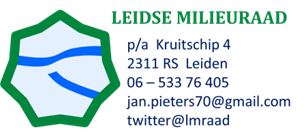 Duurzame verstedelijking
LMR-advies over de raadsperiode 2018-2022
14 feb 2018
LMR-adcies Raadsperiode 18-22
1
Omgevingsvisie centraal
Leiden + negen omliggende gemeenten
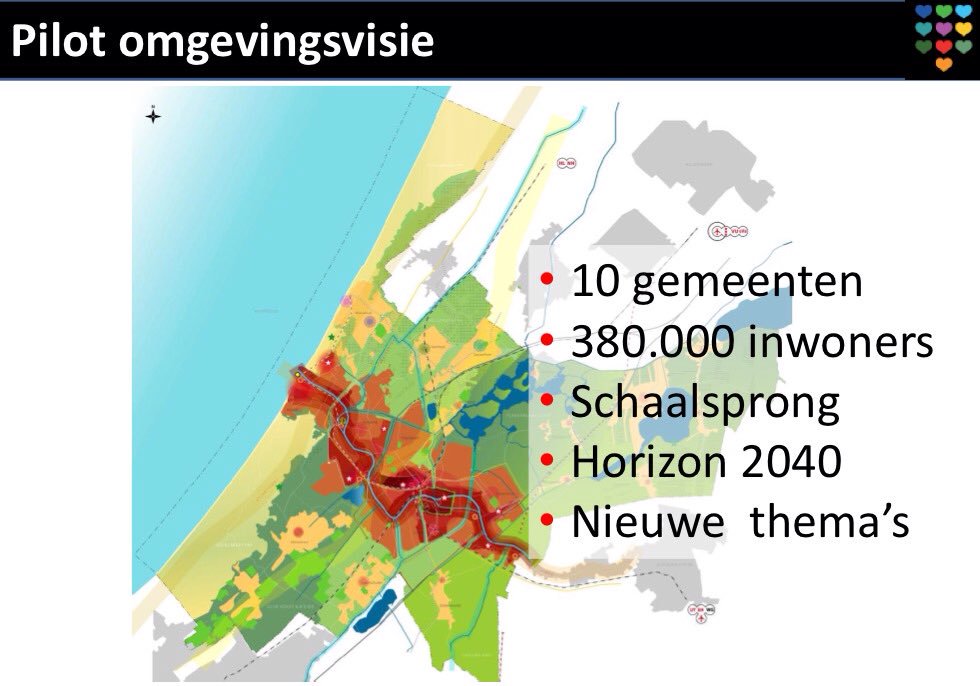 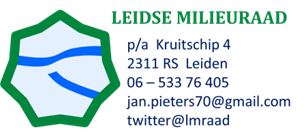 14 feb 2018
LMR-adcies Raadsperiode 18-22
2
Verstedelijkingsopgave
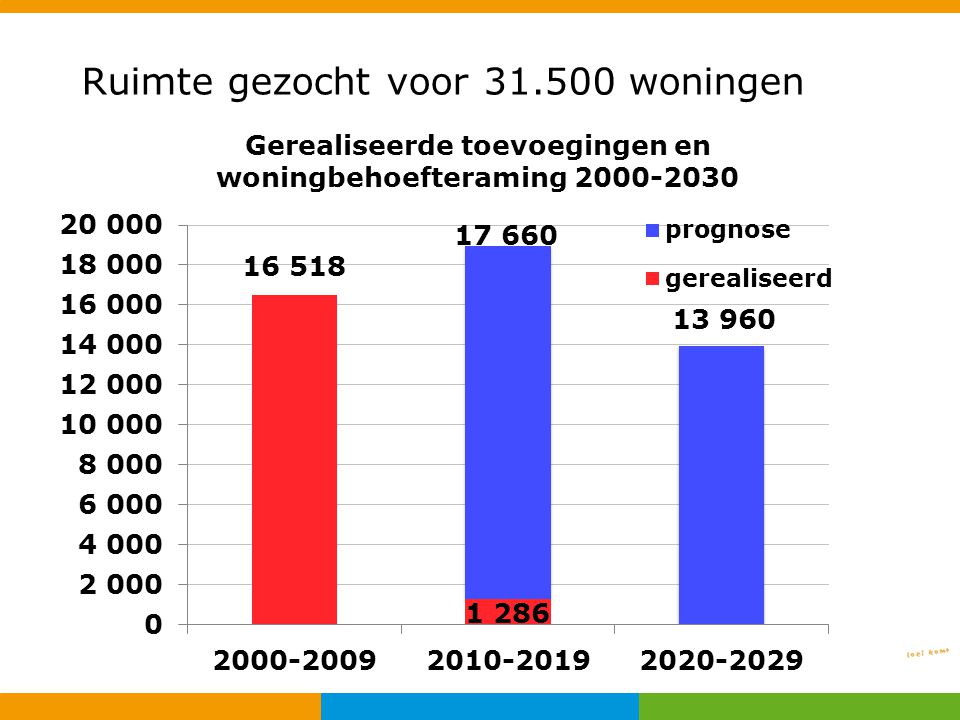 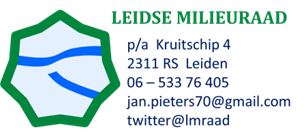 3
Leiden: +10.000 woningen
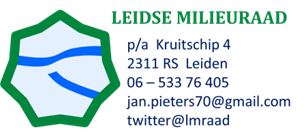 Opties: 	 . Binnen stedelijk gebied			 . Groene randen van de stad
 . Landelijk gebied
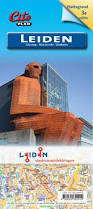 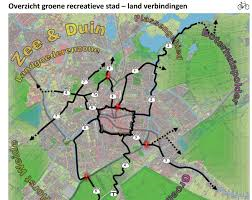 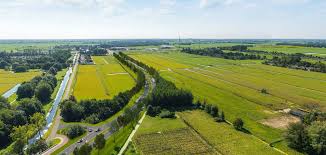 14 feb 2018
LMR-adcies Raadsperiode 18-22
4
Leiden: +10.000 woningen
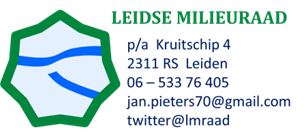 LMR:	. Verdichting in stedelijk gebied
. Bij verkeersknooppunten
. Neem bevolking mee in plannen
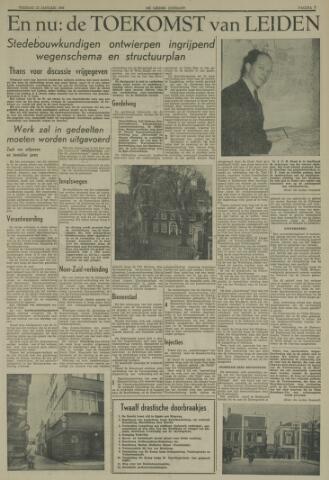 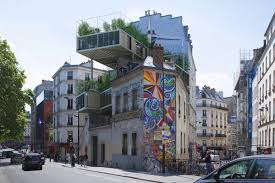 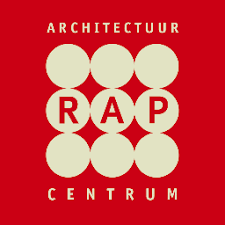 14 feb 2018
LMR-adcies Raadsperiode 18-22
5
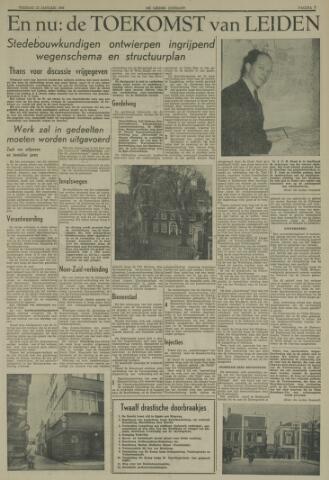 Verdichting
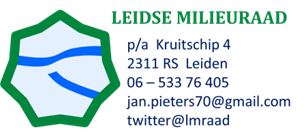 Ladder voor Duurzame Verstedelijking
Bouwen buiten het stedelijk gebied vereist een motivering (Besluit ruimtelijke ordening, artikel 3.1.6 –sedert 1 juli 2017)
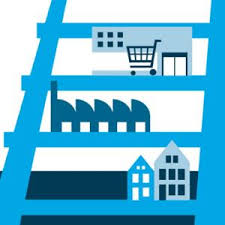 6
Verdichting
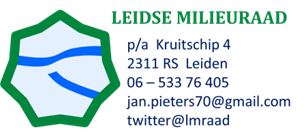 (Historische) motieven nog steeds actueel
Ruimte houden voor groen (vooral stadsranden)
Beperken van het aantal transportkilometers (files!)
Goedkopere infrastructuuraansluitingen (bv. warmtenet)
Functiemenging draagt bij aan de economie

Dilemma
Bouwen in het groen is sneller (en er is haast bij)
Averechtse financiële prikkels
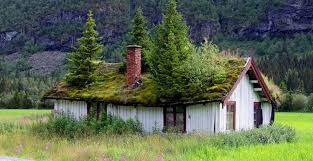 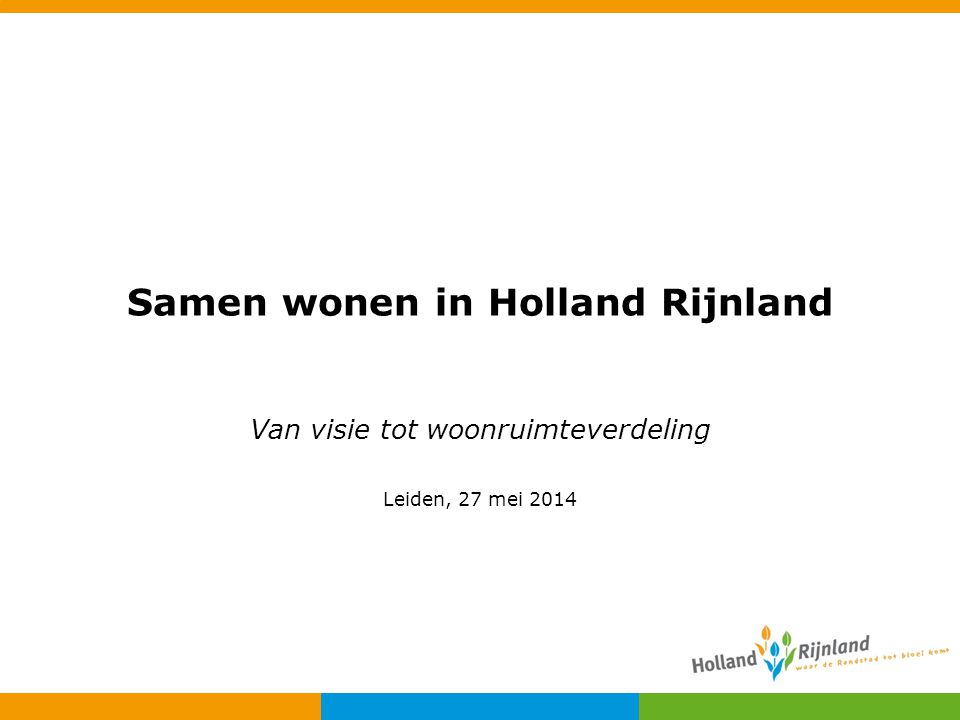 7
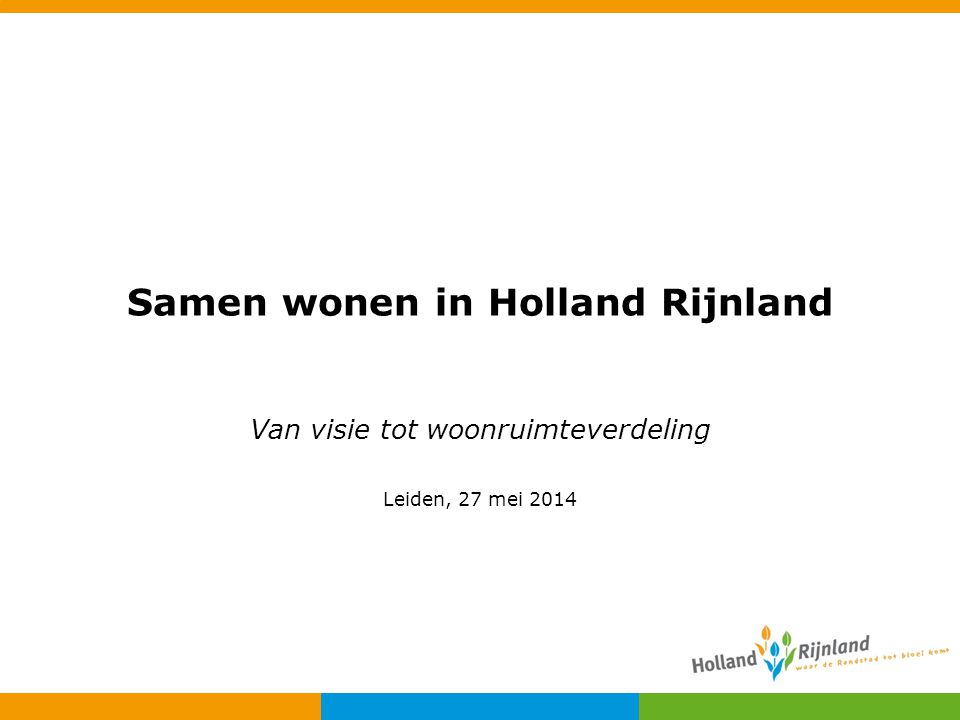 Verkeer en vervoer
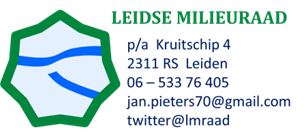 Delen autobezit
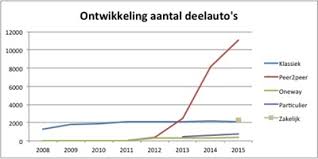 14 feb 2018
LMR-adcies Raadsperiode 18-22
8
Verkeer en vervoer
Parkeernorm loslaten
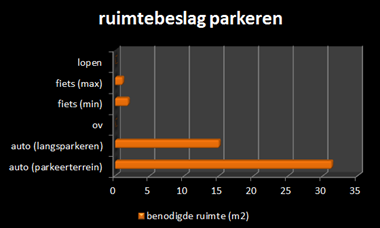 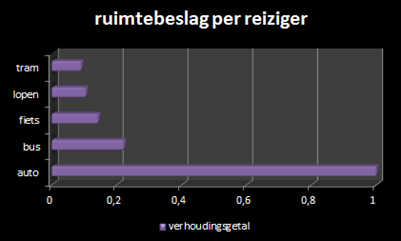 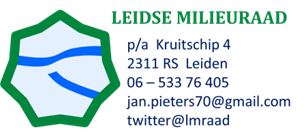 14 feb 2018
LMR-adcies Raadsperiode 18-22
9
Biodiversiteit
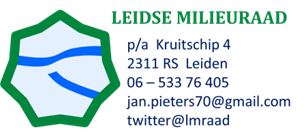 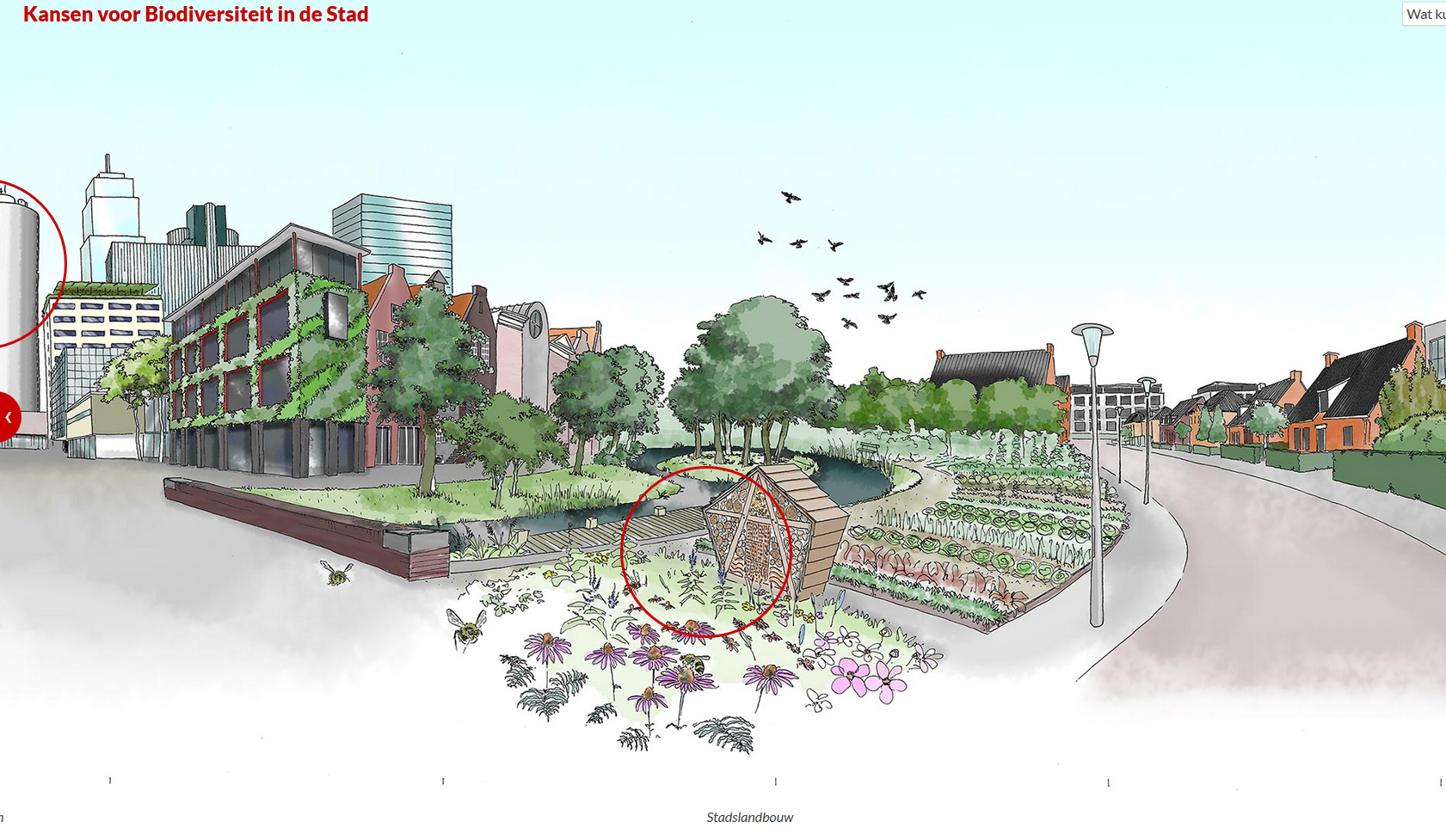 14 feb 2018
LMR-adcies Raadsperiode 18-22
10
Biodiversiteit
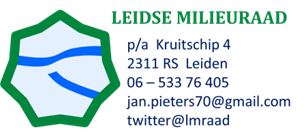 Groene hoofdstructuur met planologische status
Afwegingskader
Natuurinclusief bouwen
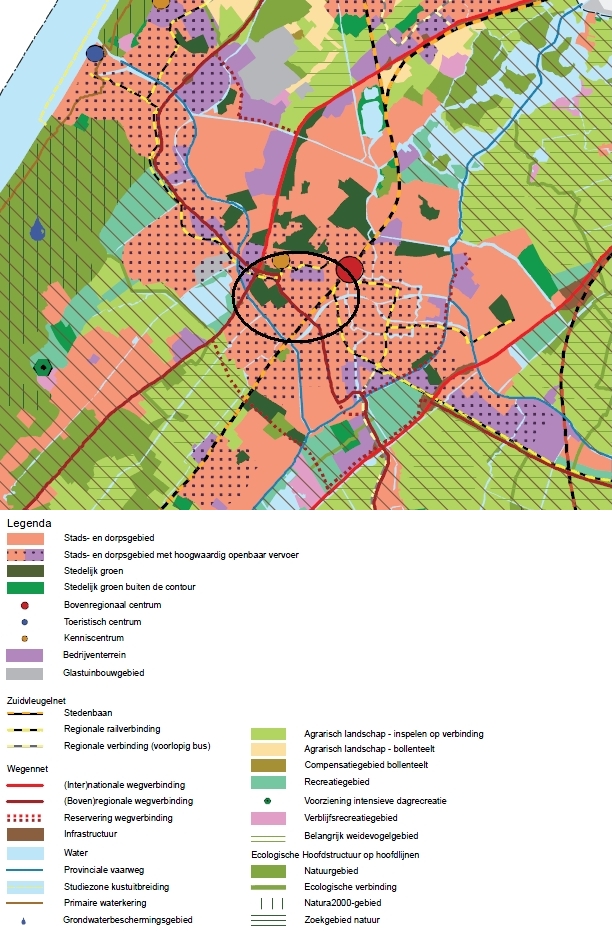 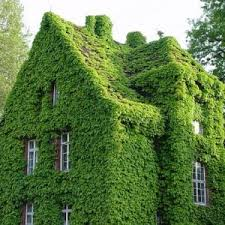 14 feb 2018
LMR-adcies Raadsperiode 18-22
11
Duurzaamheid voedselvoorziening
Voedselbeleidsplan
Natte landbouw
City Deal
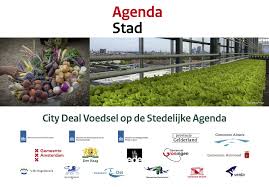 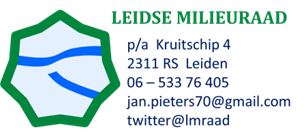 14 feb 2018
LMR-adcies Raadsperiode 18-22
12
Circulaire Economie
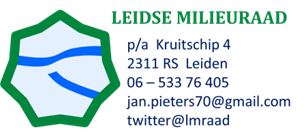 Rol gemeente: ook uitvoerend
Omgevingswet als instrument
Afval meer dienstbaar maken aan circulaire economie
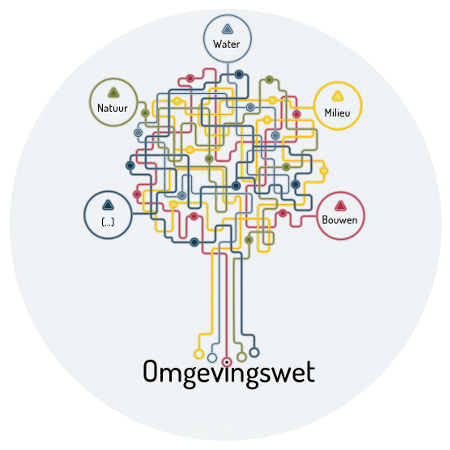 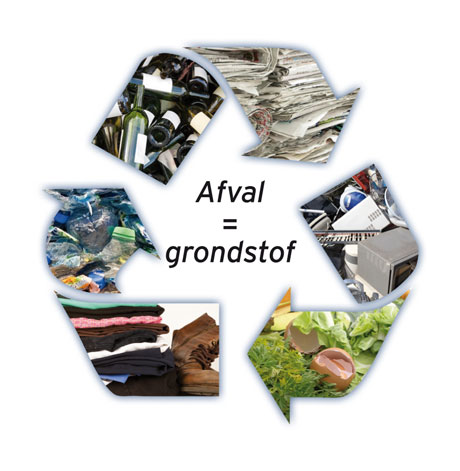 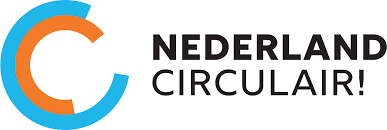 14 feb 2018
LMR-adcies Raadsperiode 18-22
13
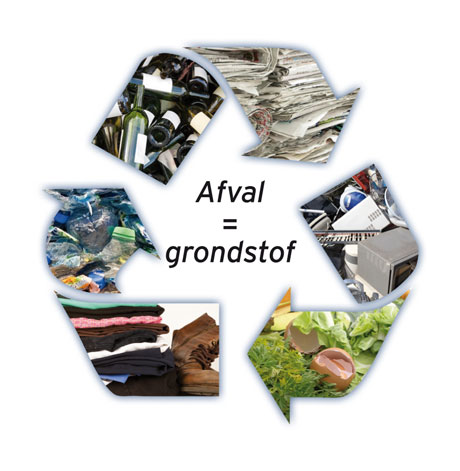 Energie in gebouwde omgeving
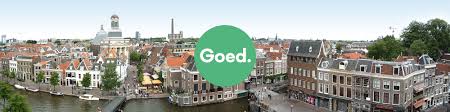 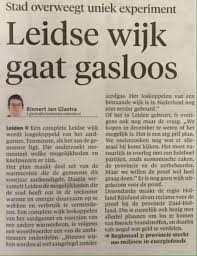 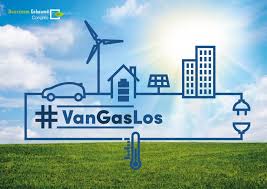 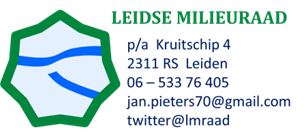 14 feb 2018
LMR-adcies Raadsperiode 18-22
14
Energie in gebouwde omgeving
Trias energetica
Hoge eisen aan sturend vermogen gemeente
Transitie-organisatie nodig
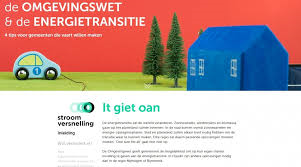 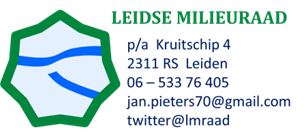 14 feb 2018
LMR-adcies Raadsperiode 18-22
15
Beleidsopgave
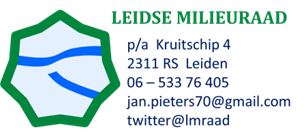 Compact bouwen zonder woonkwaliteit te verliezen
Verbetering biodiversiteit + binden broeikasgassen in landelijk gebied
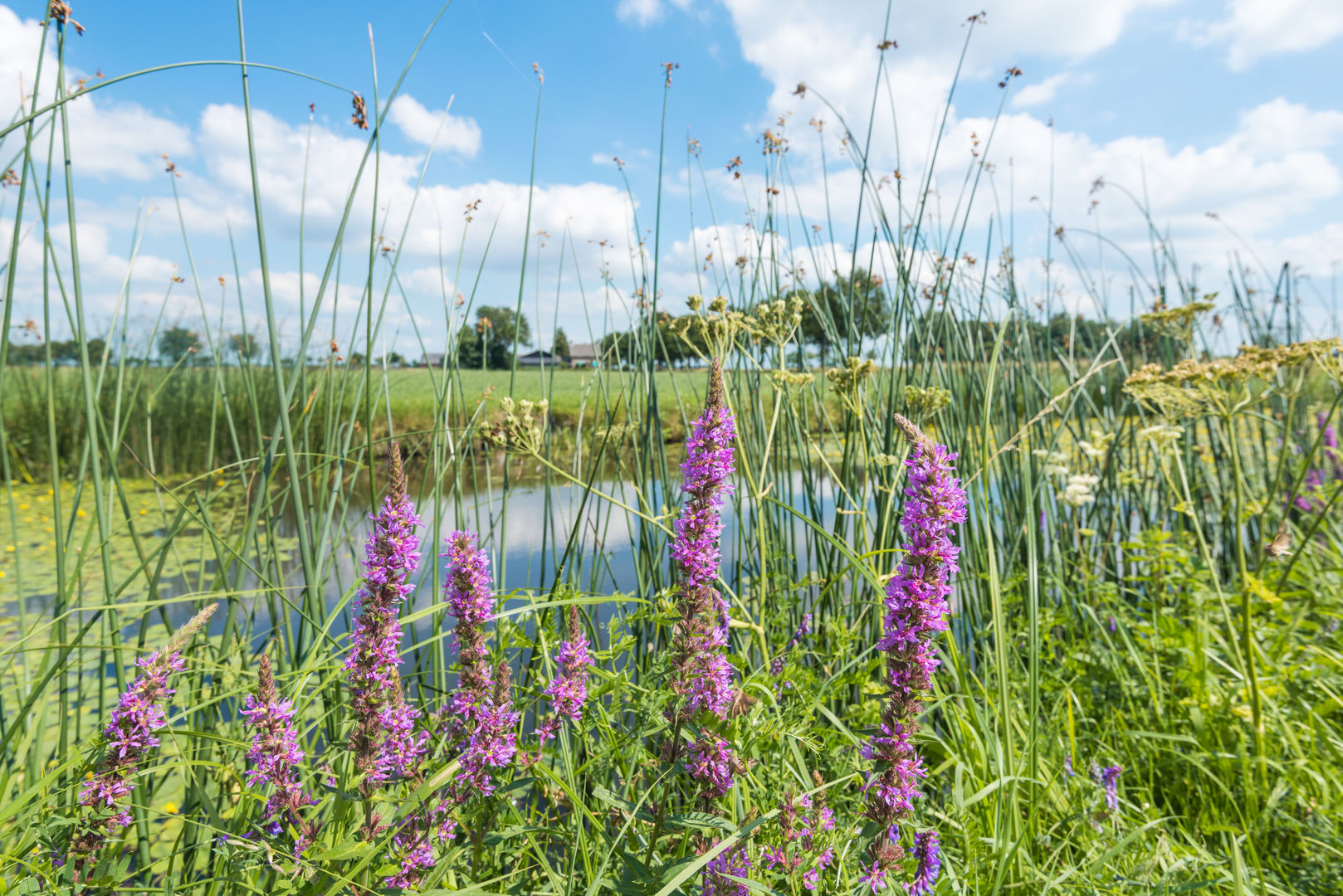 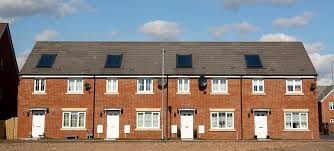 14 feb 2018
LMR-adcies Raadsperiode 18-22
16
Beleidsopgave: bedreigingen
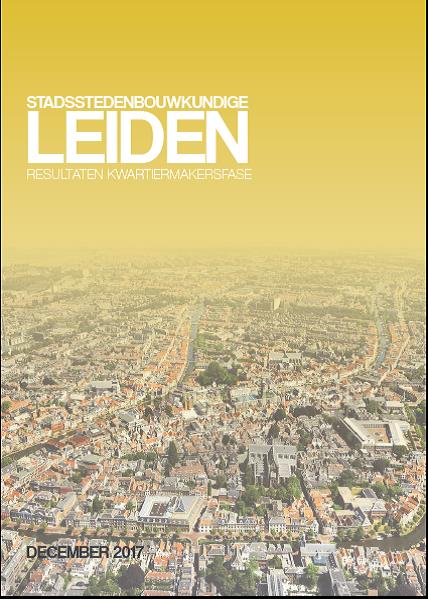 Verkeerd ontworpen bouwplannen
Bouwplannen op verkeerde locaties
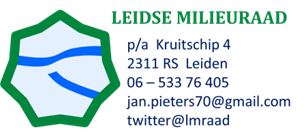 14 feb 2018
LMR-adcies Raadsperiode 18-22
17
Beleidsopgave: kansen
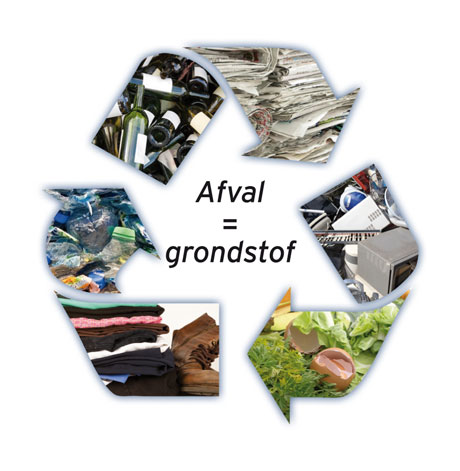 Deelauto's(zelfrijdend?)
Verandering voedselproductie(zeewier!)
Afval als grondstof
Duurzame energie
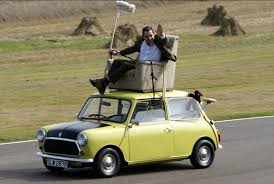 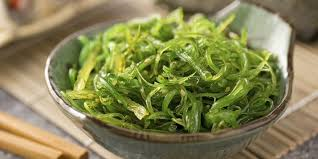 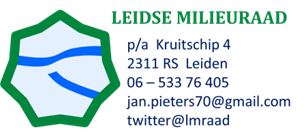 14 feb 2018
LMR-adcies Raadsperiode 18-22
18
De toekomst?
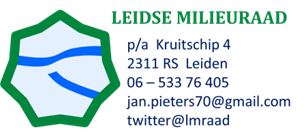 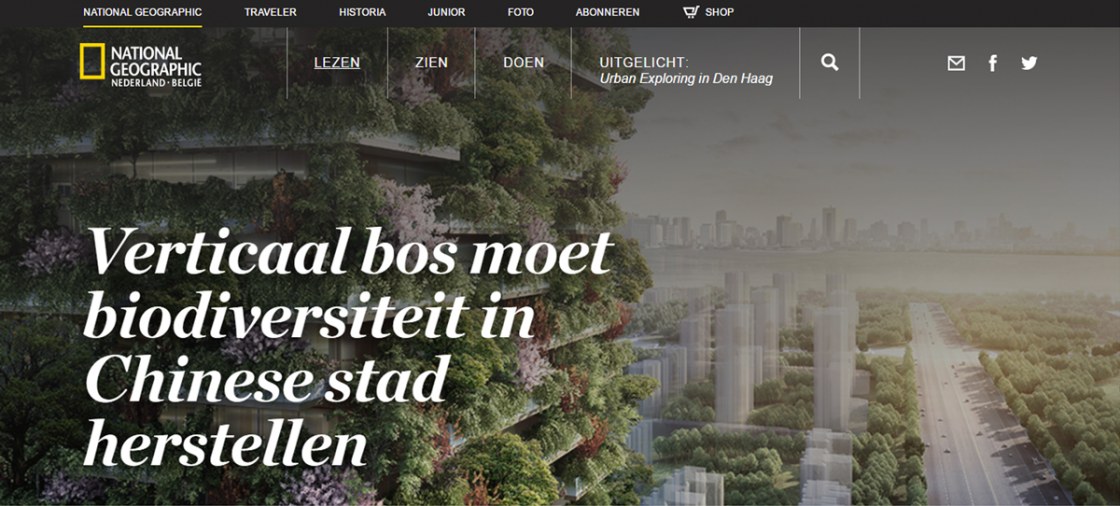 14 feb 2018
LMR-adcies Raadsperiode 18-22
19